मुंशी लाल आर्य महाविद्यालय, कसबा, पूर्णियाँ। 
हिन्दी विभाग 
(सूरदास के पद)
( मई 2020)

                                        हरेन्द्र कुमार
                                      असिस्टेंट प्रोफेसर 
                                       हिंदी विभाग
                                                एम.एल. आर्य कॉलेज, कसबा, पूर्णियाँ।
                                             ईमेल-hkumarbhu@gmail.com
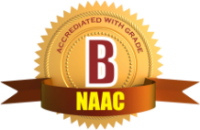 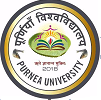 दिनांक- 29-05-2020
    
चकई री, चलि चरन-सरोवर, जहाँ न प्रेम-वियोग।जहँ भ्रम-निसा होति नहिं कबहुँ, सोइ सायर सुख जोग।जहाँ सनक-सिब हंस, मीन मुनि, नख रवि-प्रभा प्रकास।प्रफुलित कमल, निमिष नहिं ससि-डर, गुंजत निगम सुबास।
भावार्थ :- सूरदास जी कहते है कि अरी (बुद्धिरूपी) चक्रवाकी! (श्रीहरि के) चरणरूपी उस सरोवरपर चल, जहाँ प्रेम में वियोग नहीं होता। जहाँ कभी भी भ्रमरूपी रात्रि नहीं होती, वही सरोवर (तेरे लिये) सुखदायी है। जहाँ पर सनकादि तथा शंकर जी जैसे राजहंस तथा मुनिगणरूपी मछलियाँ रहती हैं और नखज्योतिरूपी सूर्य का प्रकाश रहता है। जो चरण-कमल सदा खिले ही रहते हैं, एक क्षण के लिये भी जहाँ चन्द्रमा का भय नहीं है, जिनमें श्रुतियों की गुंजार और सुगन्ध सदा रहती है।
धन्यवाद्